Important Changes -MV (Amendment)  Act 2019 - Effective from 01st  April, 2022
Central Govt. vide Gazette Notification dated 25/02/2022 has notified 01/04/2022 as the date on which the below mentioned provisions of the Motor Vehicles Act 1988 shall come into force
Section 50 to Section 57 and section 93 of Motor Vehicles (Amendment) act, 2019 (32 of 2019)
DAR ( Detailed Accident Report) procedure is now made part of Central Motor Vehicles Rules, coming into effect from 01st April, 2022 all over India according to which Nodal Officers have been appointed for each MACT for attending to MOTOR THIRD PARTY CASES in coordination with local Police and MACTs.
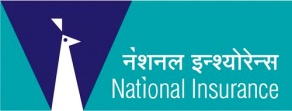 INSURANCE OF MOTOR VEHICLES AGAINST THIRD PARTY RISKS
Trusted since 1906
Sec.145 of MV Act,1988—Few of the relevant definitions are as follows:-
  Authorised Insurer—Carrying on General insurance business in    
        India under GIBNA, 1972.
   Liability—The term ‘liability’ includes no fault liability.
   Policy of Insurance—Expression includes certificate of insurance.
   Property—Includes goods carried in the motor vehicle, roads,   
        bridges, culverts, causeways, trees, posts and milestones.
   Third Party—Includes the government—Sec. 145(g)

 Sec.146 of the MV ACT,1988—Necessity of insurance against Third Party risk—No person shall use, except as a passenger, or cause or allow any other person to use, a motor vehicle in a public place, unless there is in force in relation to the use of the vehicle, a policy of insurance complying with the provisions of chapter-XI of the Act.
Vehicle carries or meant to carry dangerous or hazardous goods—Additional policy of insurance under the Public Liability Insurance Act, 1991.
Compulsory Insurance not applicable to vehicle owned by Central Government or State Government  and used for government purposes.
The Motor Vehicles (Amendment) Act, 2019
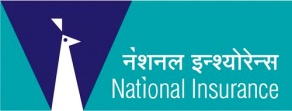 Trusted since 1906
The Motor Vehicles (Amendment) Act, 2019Grievous Hurt Definition
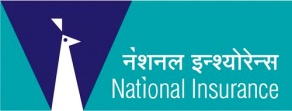 Trusted since 1906
320. Grievous hurt.—The following kinds of hurt only are desig­nated as “grievous”:—(First) — Emasculation.
(Secondly) —Permanent privation of the sight of either eye.
(Thirdly) — Permanent privation of the hearing of either ear,
(Fourthly) —Privation of any member or joint.
(Fifthly) — Destruction or permanent impairing of the powers of any member or joint.
(Sixthly) — Permanent disfiguration of the head or face.
(Seventhly) —Fracture or dislocation of a bone or tooth.
(Eighthly) —Any hurt which endangers life or which causes the sufferer to be during the space of twenty days in severe bodily pain, or unable to follow his ordinary pursuits.
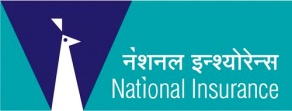 IMPORTANT DEFINITIONS
Trusted since 1906
Sec.2(34) of MV Act, 1988—Public Place—Road, Street, way or other place, whether a through fare or not, to which the public have a right of access—Covers even places of private ownership where members of public have access whether free or controlled—Accident in garage in the process of reversing a tractor—Road inside the gate of the secretariat- considered as Public Place. 
Sec.2(28) of MV Act, 1988— ‘Motor Vehicle’ means any mechanically propelled vehicle adopted for use upon roads whether the power of propulsion is transmitted thereto from an external or internal source.

Important Additional definitions in the M. V. (Amendment) Act, 2019
(1A) “aggregator” means a digital intermediary or market place for a passenger to connect with a driver for the purpose of transportation; 
(4A) “community service” means an unpaid work which a person is required to perform as a punishment for an offence committed under this Act;
(12A) “golden hour” means the time period lasting one hour following a traumatic injury during which there is highest likelihood of preventing death by providing prompt medical care;

Invalid carriage is replaced by adapted vehicle.
The M.V. (Amendment) Act, 2019Section 14- Currency of Driving Licence
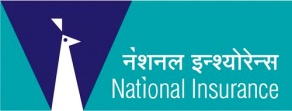 Trusted since 1906
The M.V. (Amendment) Act, 2019 Section 15-Renewal of driving licences
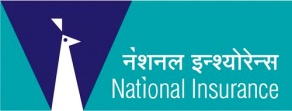 Trusted since 1906
The M. V. (Amendment)Act, 2019NO FAULT LIABILITY TOWARDS THIRD PARTY
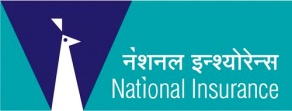 Trusted since 1906
Chapter X dealing with LIABILITY WITHOUT FAULT IN CERTAIN CASES from Section 140 to 144 is deleted .
Section 163A- Special provisions as to payment of compensation on structured formula basis along with Schedule II as amended by Notification dt. 22.05.2018  is deleted .
A new Section 164 under Chapter XI is introduced on No Fault Liability and the amount received is full & final –
The M. V. (Amendment)Act, 2019
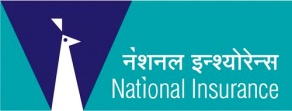 Trusted since 1906
The M. V. (Amendment)Act, 2019
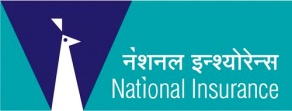 Trusted since 1906
The M. V. (Amendment)Act, 2019
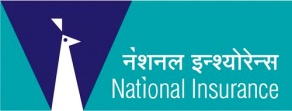 Trusted since 1906
The M. V. (Amendment)Act, 2019
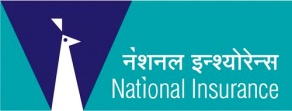 Trusted since 1906
The M. V. (Amendment) Act, 2019
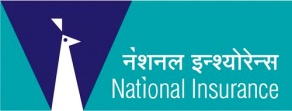 Trusted since 1906
The M. V. (Amendment) Act, 2019
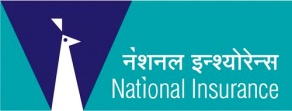 Trusted since 1906
The M. V. (Amendment) Act, 2019
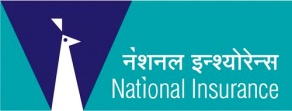 Trusted since 1906
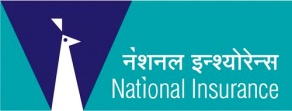 Trusted since 1906
279 IPC RASH DRIVING OR RIDING ON A PUBLIC WAY —

304A IPC CAUSING DEATH BY NEGLIGENCE —
Whoever causes the death of any person by doing any rash or negligent act not amounting to culpable homicide, shall be punished with imprisonment of either description for a term which may extend to two years, or with fine, or with both.

337IPC. Causing hurt by act endangering life or personal safety of others

338 IPC Causing grievous hurt by act endangering life or personal safety of others

427. Mischief causing damage to the amount of fifty rupees
OTHER IMPORTANT PROVISIONS- The M. V. (Amendment) Act, 2019
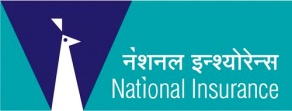 Trusted since 1906
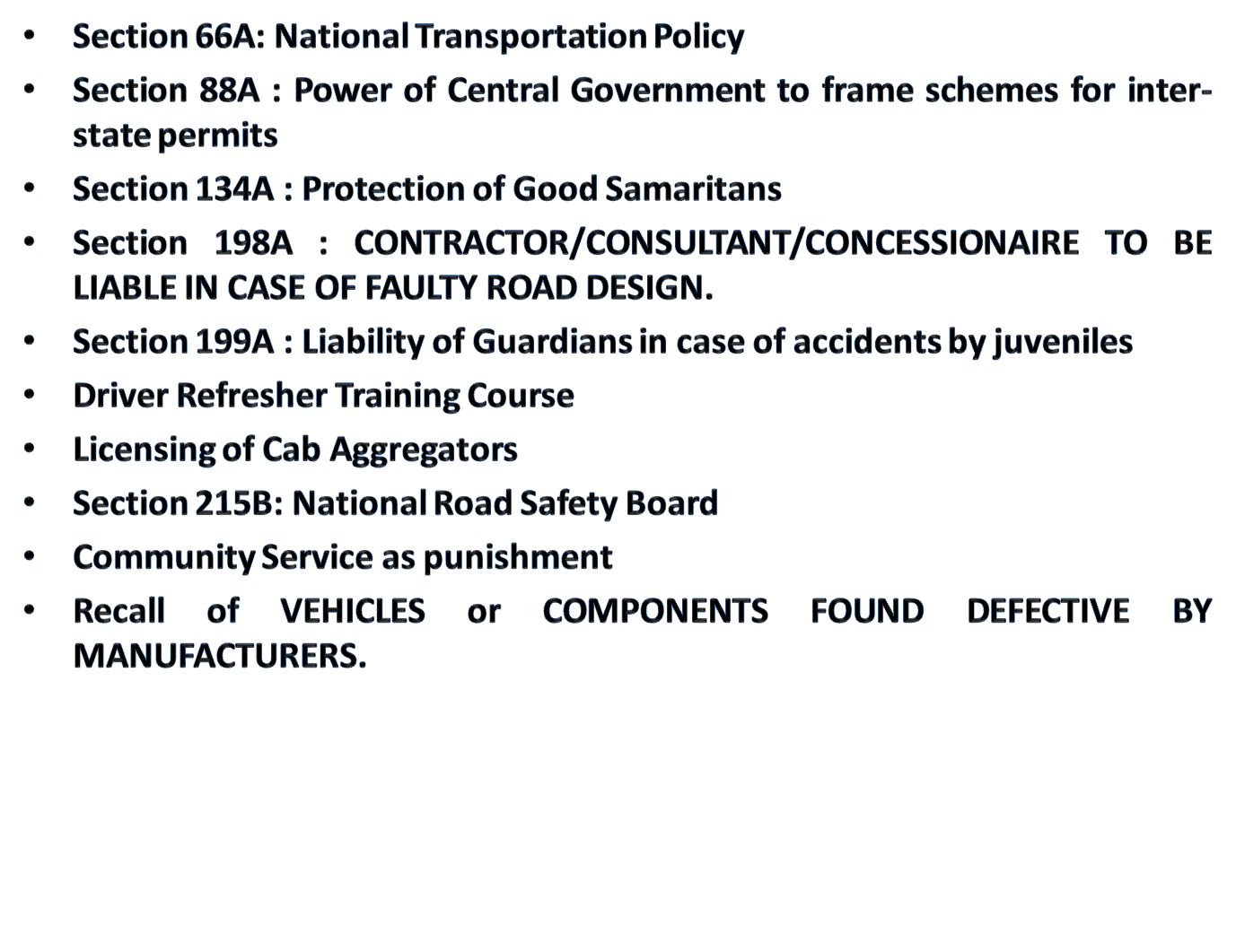 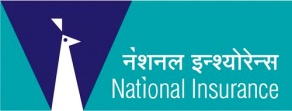 Trusted since 1906
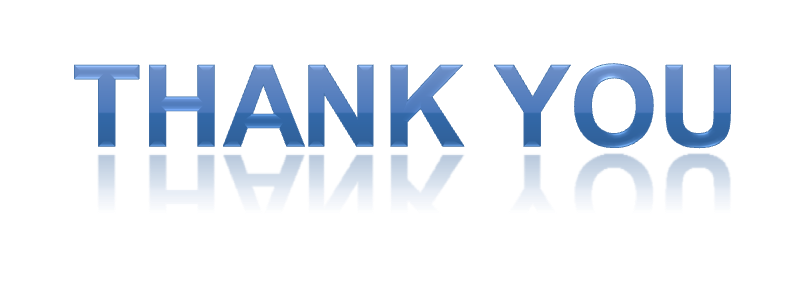 18